CHỦ ĐỀ 4
PHÉP CỘNG, PHÉP TRỪ (CÓ NHỚ) TRONG PHẠM VI 100
BÀI 19: PHÉP CỘNG ( CÓ NHỚ) SỐ CÓ HAI CHỮ SỐ VỚI SỐ CÓ MỘT CHỮ SỐ
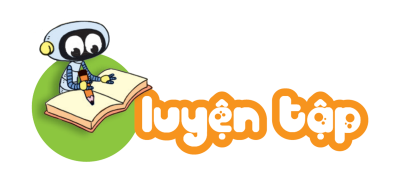 Đều là các số tròn chục có hai chữ số.
Các số này có gì đặc biệt?
?
Số
a)
1
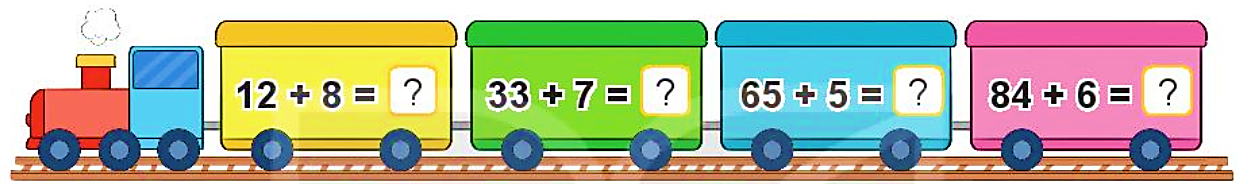 20
40
70
90
29 + 6
19 + 3
69 +  4
35 + 5
b) Đặt tính rồi tính.
35
  5
69
  4
19
  3
29
  6
+
+
+
+
73
22
35
40
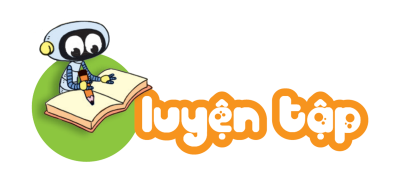 2
Tính rồi tìm lá của mỗi loại quả.
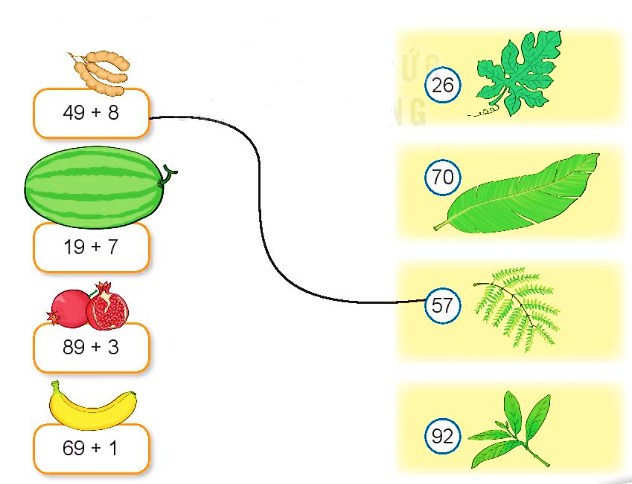 26
26
26
26
26
70
57
92
49 + 8
19 + 7
89 + 3
69 + 1
26
26
26
26
92
70
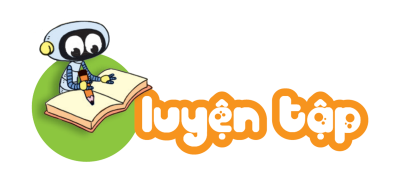 3
Trên bàn có 18 vỏ ốc màu trắng và 5 vỏ ốc màu xanh. Hỏi trên bàn có tất cả bao nhiêu vỏ ốc?
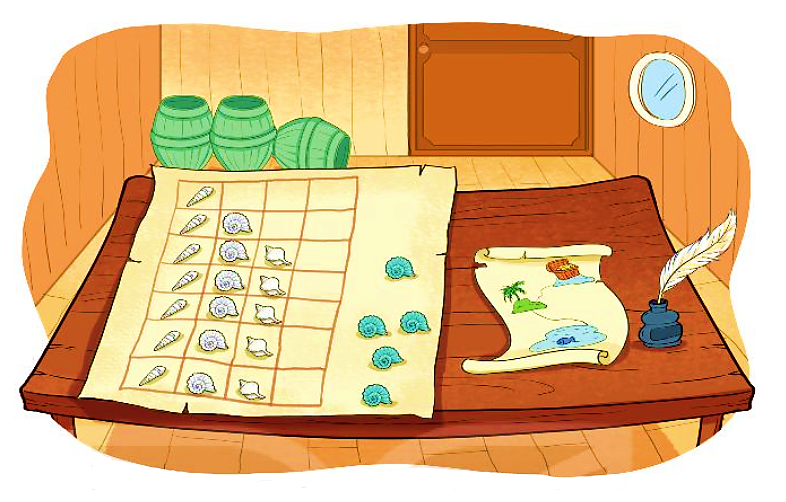 Bài giải
Trên bàn có tất cả số vỏ ốc là:
18 + 5 = 23 (vỏ ốc)
Đáp số: 23 vỏ ốc.
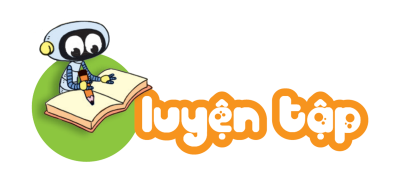 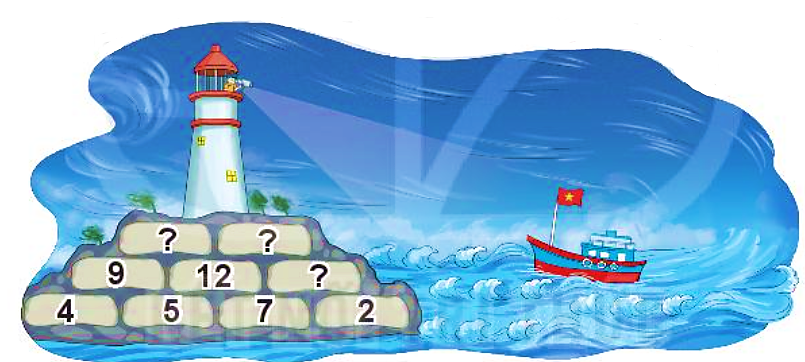 ?
Số
4
4 + 5 = 9
5 + 7 = 12
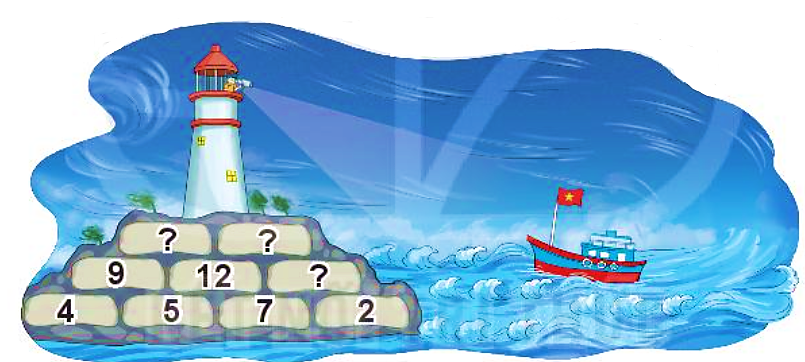 21
21
Số ở trên bằng tổng của hai số ở dưới.
9